Computing
Lesson 5: Logical Expressions  

Programming Part 2: Selection
Rebecca Franks

   Materials from the Teach Computing Curriculum created by the National Centre for Computing Education
‹#›
Parson’s puzzle
‹#›
Instructions
Take a look at the code on the next slide. It contains all of the code needed to create a simple password checker. 
Your job is to rearrange the lines of code so that the program will:
ask for a password
check it against the stored password
if it matches the stored password it will output access granted
if it doesn't match it will output access denied 
Note: You will need to add indents when needed
‹#›
The code:
‹#›
Your playing card
‹#›
Sandwich order calculator
‹#›
Task 1: Predict
Take a look at the code on the next slide. Read it carefully and try to make a prediction about what might happen when this code is executed. Consider the different inputs that could be used with this program.
Remember to write down your prediction.
‹#›
‹#›
Task 2: Run
Open and run the file with this code. 
Here’s a copy of the program (oaknat.uk/comp-ks4-sandwichorder). 
Was your prediction correct? Did anything unexpected happen? Write down your thoughts.
‹#›
Task 3: Investigate
Investigate the program using the steps below:
Step 1
Step 2
Step 3
Which bread type do you need to choose for the total cost to increase by £3.00?
Which filling types can you choose for the total cost to increase by £1.00?
Which choices lead to a sugar tax being applied?
‹#›
Task 3: Investigate
Investigate the program using the steps below:
Step 4
Step 5
List the 2 possible choices that you can make to get £0.50 taken off the total cost.
On line 21, change the or to an and. 
What choices do you now need to make to get £0.50 taken off the total cost?
‹#›
Task 4: Modify
‹#›
Task 4: Modify
‹#›
Pizza calculator
‹#›
Make a Pizza Calculator
A pizza restaurant would like you to create a program that works out the total cost for each pizza that they sell.
Here is a breakdown of their charges:
Base options 
Thick crust		£8.00
Thin crust			£10.00
Size options
No additional charge
8 inch			
10 inch
£2.00 additional charge

12 inch			
14 inch			
18 inch
‹#›
Make a Pizza Calculator
Cheese
Cheese is included but there is a discount of £0.50 if you choose no cheese
Type
Margherita		+ £0.00
Vegetable 		+ £1.00
Vegan				+ £1.00
Hawaiian			+ £2.00
Meat feast		+ £2.00
Voucher code
If the customer buys an 18 inch pizza and has the voucher code “FunFriday” then they get £2.00 off their pizza.
‹#›
Task 1: Which pizza?
Create a series of print statements and inputs that will allow the customer to type in their pizza requirements.
Test your code using the example input/outputs below and on the following slide:
‹#›
Task 1: Which pizza?
‹#›
Support with Task 1
Sample code block:
print("Thin or thick crust?")
base = input() 
Common errors:
Capital P used for print
Brackets missing from start or end of text
Speech marks missing from start or end of text
Brackets missing at the end of the input
‹#›
Task 2: Calculate the pizza base cost
Make sure that a total_cost variable has been created for the total cost of the pizza 
Create an if statement that will apply £10.00 if their pizza is thin and £8.00 if it is thick 
Use a print statement to print the total_cost at the end of the code block so that you can test that the code is working. 
Tip: Test it with both inputs. What is the total_cost when the user enters thick and what is the total_cost when the user enters thin?
‹#›
Support with Task 2
Sample code block:
Common errors:
Uppercase I is used for if
One = sign is used instead of ==
Colon : missing at the end of the if
Capital E used for else
Indents/spaces have been missed
Quotations missed around the choice in the condition
Choice in the condition is written in uppercase but .lower() has been used
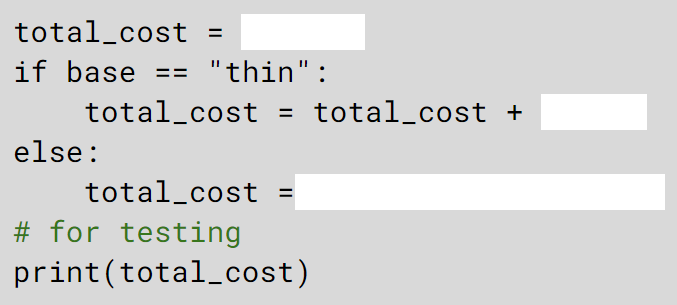 ‹#›
Task 3: Add the pizza slice cost
There are just two different costs for the size options. If the pizza is larger than 10 inches then an additional charge of £2.00 is applied. Create an if statement that will apply this charge  based on this condition.
Use a print statement to print the total cost and test your code.
Sample code block:
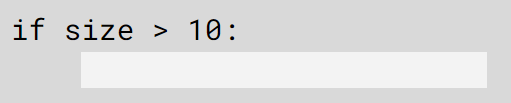 ‹#›
Task 4: Cheese or no cheese
If the cheese is not equal to yes then a discount of 50 pence is applied to the total_cost. Create an if statement that will perform this calculation based on the condition. 
Sample code block:
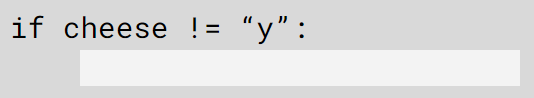 ‹#›
Task 5: Pizza types
There are three different pricing options for the pizza. The Margherita pizza doesn't have an additional charge so decide if this needs to be part of one of your conditions. 
If the pizza is Vegetable or Vegan then there is an additional charge of £1.00
If the pizza is Hawaiian or Meat Feast then there is an additional charge of £2.00
Decide what if statements and conditions you will need to apply these costs.
Test your code by using a print statement to print the total cost. Remember to test all possible inputs.
‹#›
Tasks 6 and 7: The voucher code, display total cost
The voucher code
The voucher code can be applied when the customer purchases an 18-inch pizza and has typed in the correct code which is FunFriday. Create an if statement that checks that both conditions are true and then applies the £2.00 discount.
Display total cost
Repeat the order back to the customer and reveal the total cost of the pizza.
‹#›
Task 8: Testing your code
Test your code by entering all of the different possible scenarios for ordering a pizza. 
Fix any errors that might occur.
Remember to use .lower() or .upper() where required 
The following slides contain a sample testing table that could be used to check the output based on certain inputs.
‹#›
Testing table
‹#›
Testing table
‹#›